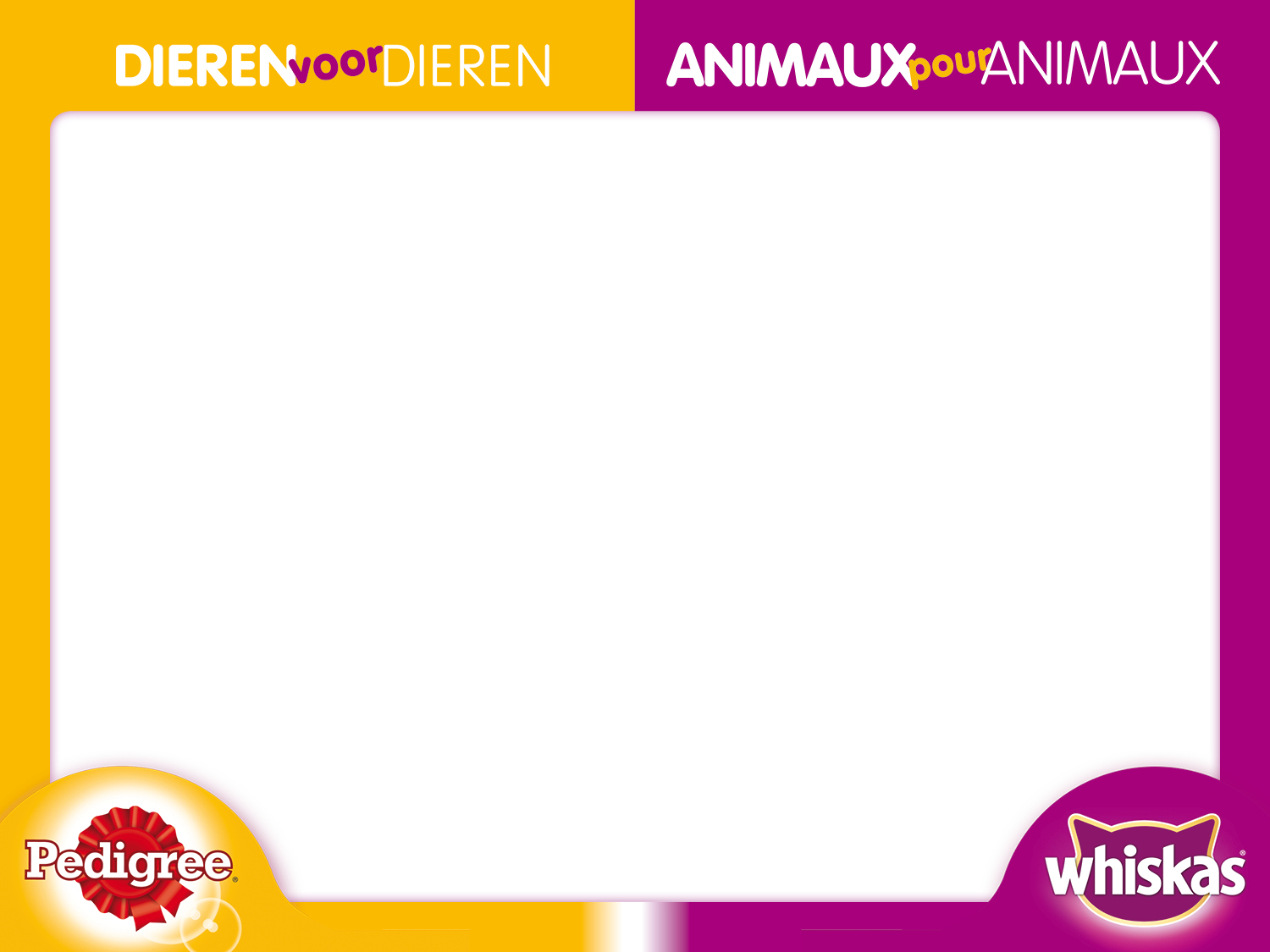 EVOLUTIE AANTAL ASIELHONDEN
Aanvullende opmerking:
Cijfers niet helemaal volledig gezien niet alle 140 erkende asielen meelopen in de bevraging:2008: 87 – 2009: 90 – 2010: 90 – 2011: 80 – 2012: 79 – 2013 NNB
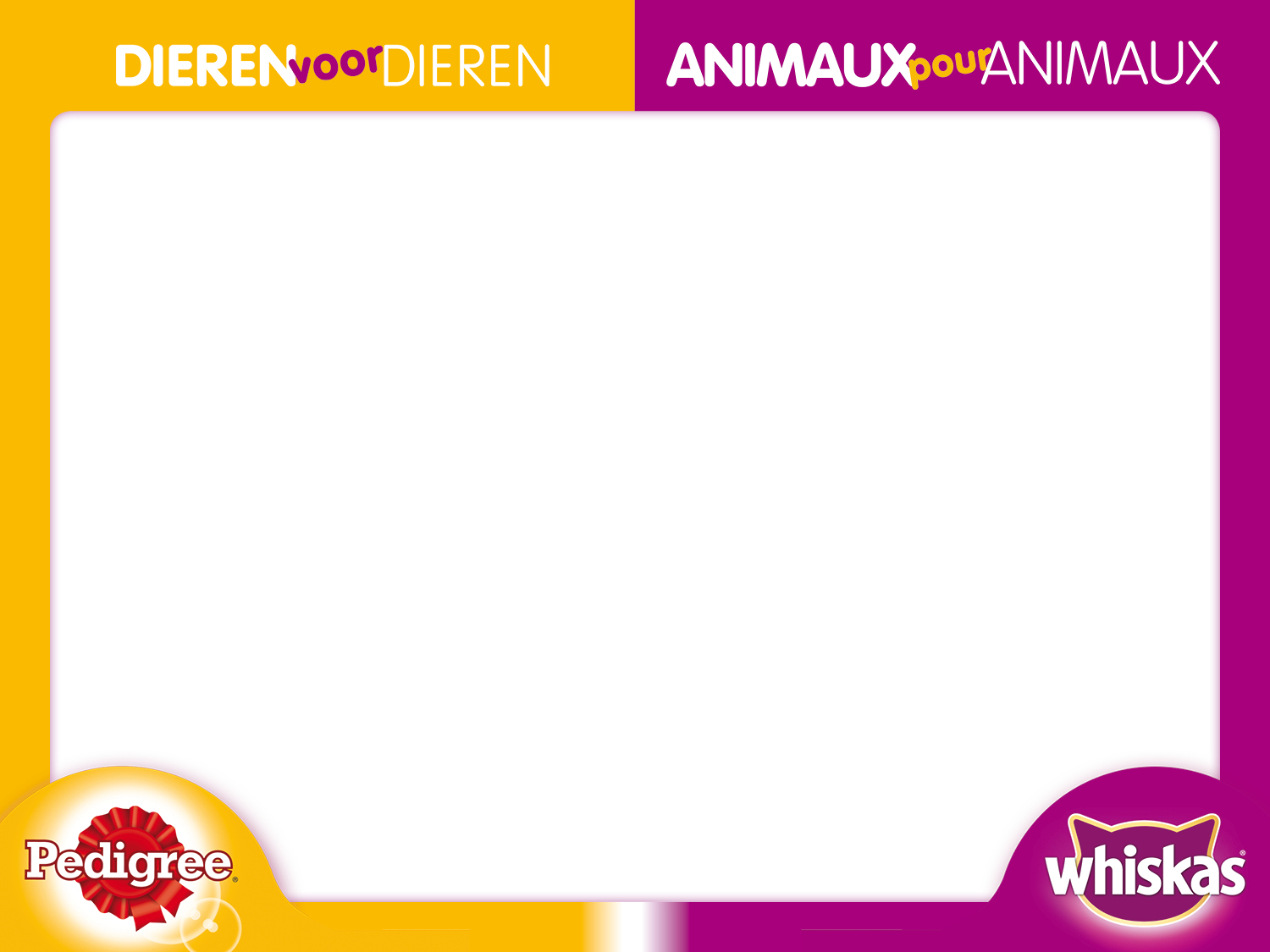 EVOLUTIE AANTAL ASIELKATTEN
Aanvullende opmerkingen:
Sinds 2012 is sterilisatie officieel verplicht 
Cijfers niet helemaal volledig gezien niet alle 140 erkende asielen meelopen in de bevraging:2008: 87 – 2009: 90 – 2010: 90 – 2011: 80 – 2012: 79 – 2013 NNB
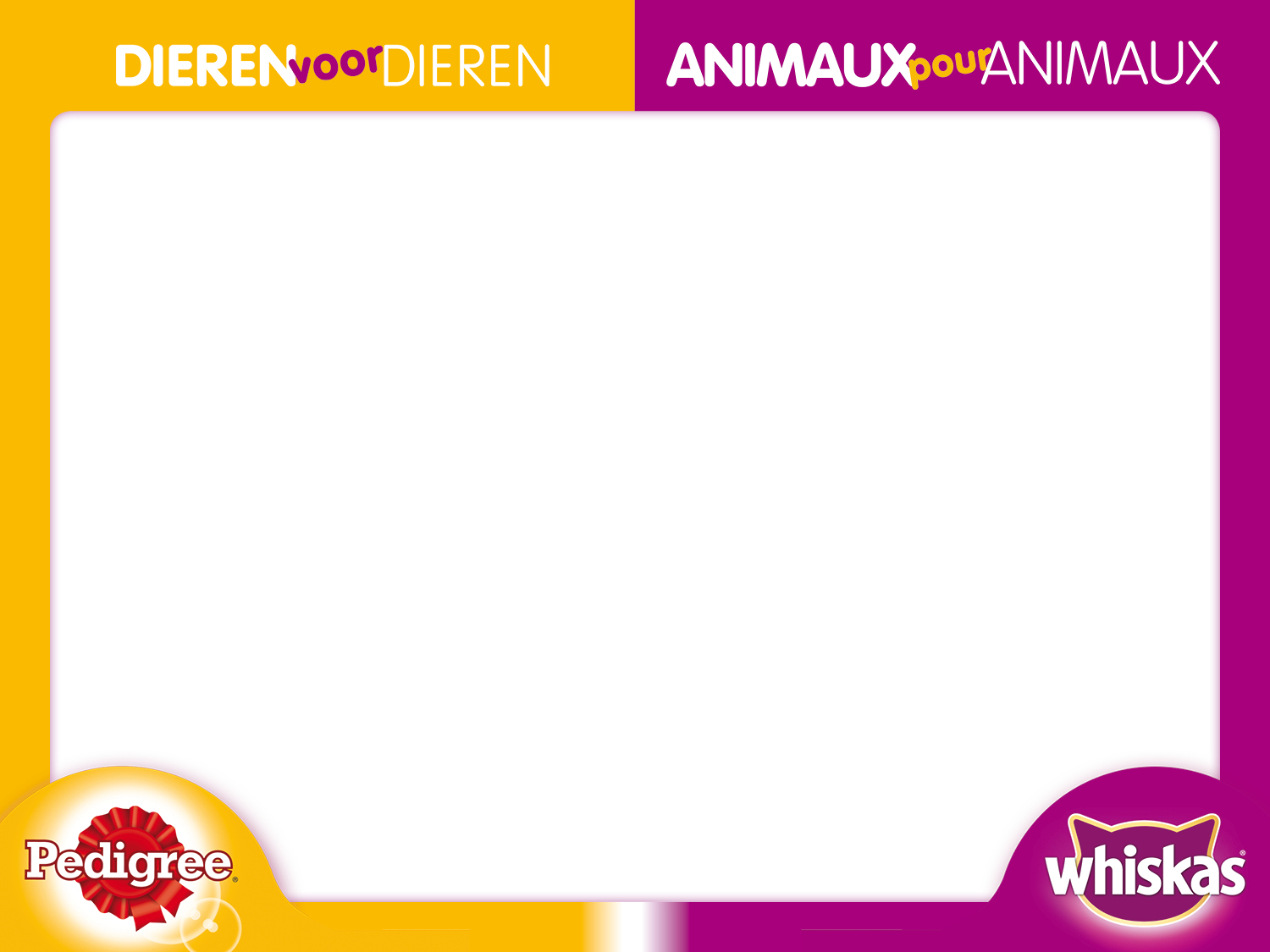 EVOLUTIE AANTAL MAALTIJDEN
Aanvullende opmerkingen:
2012: grote stijging dankzij extra activatie via de Facebookpagina van Pedigree
2013: lichte daling wegens het feit dat de actie in de winkelpunten vooral gedragen werd door Pedigree, Whiskas had andere focus; bovendien veranderde het Facebook  algoritme waardoor de verhoudingen op ROI anders kwamen te liggen